Валер’ян Підмогильний
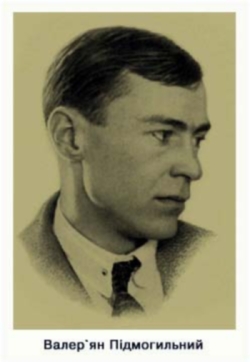 Валер'ян Підмогильний народився 2 лютого 1901  року в селі Писарівка  Павлоградського повіту (зараз Синельниківський район) на Катеринославщині в бідній селянській родині
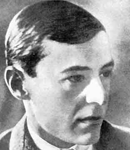 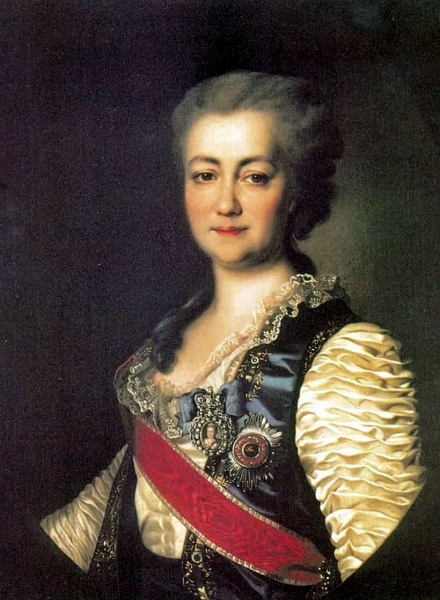 Графиня Воронцова-Дашкова Катерина Романівна
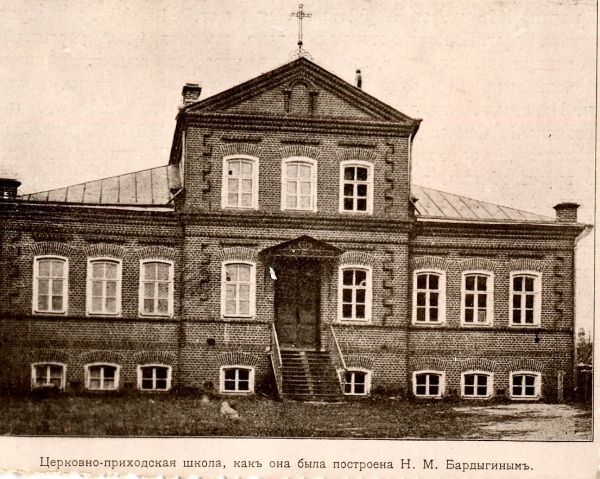 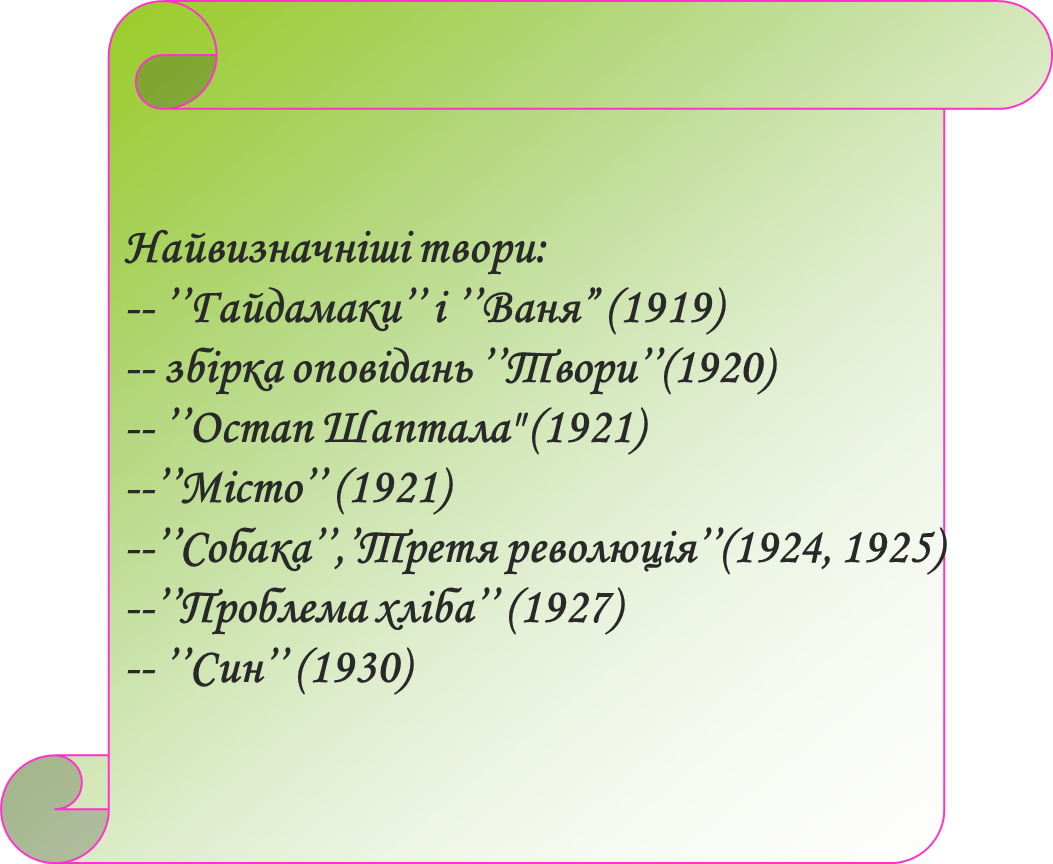 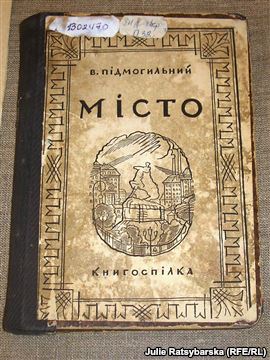 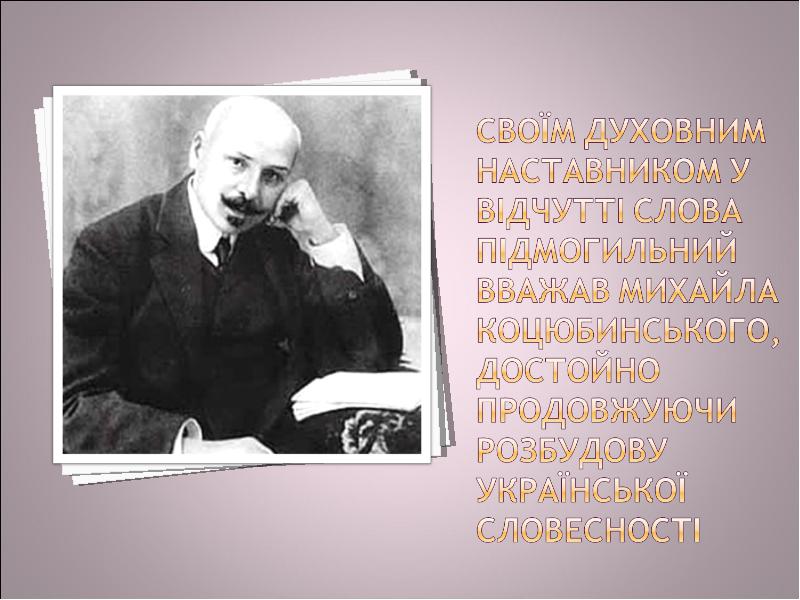 1922 року Валеріан разом з дружиною перебирається до Києва, де мешкає в будинку недалеко від Сінного базару, на розі Великої Житомирської.
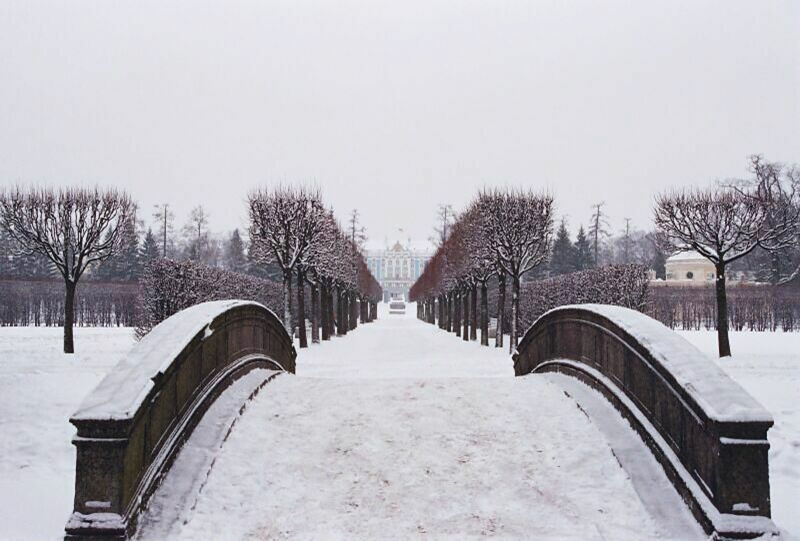 Земське училище, де працював В. Підмогильний
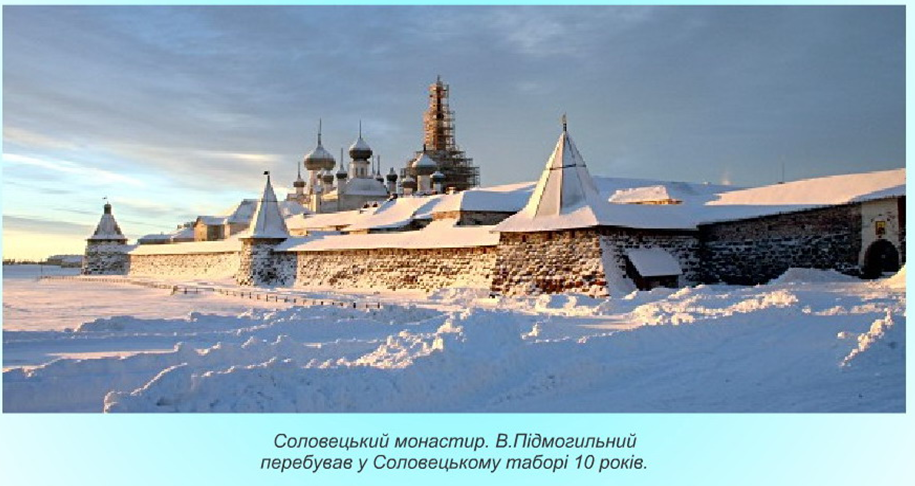 3 листопада 1937 року Валеріана Підмогильного було розстріляно разом із великою групою української інтелігенції, в лісі під Сандармохом.
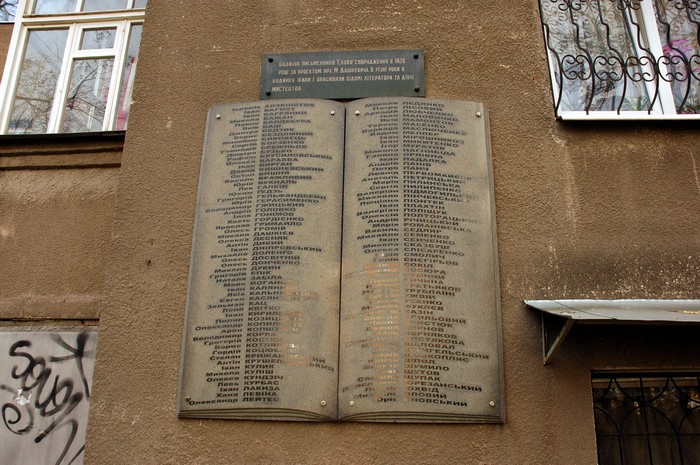 Їх розстріляли 7 листопада, 77 років тому, на Соловках (Соловецькі тюрми особливого призначення). Це жертви сталінського режиму. Лесь Курбас, Микола Куліш, Валер'ян Підмогильний, Валер'ян Поліщук, Григорій Епік, Олекса Слісаренко, Михайло Яловий та Інші. Багато з них жили в цьому будинку.